CATÁLOGO
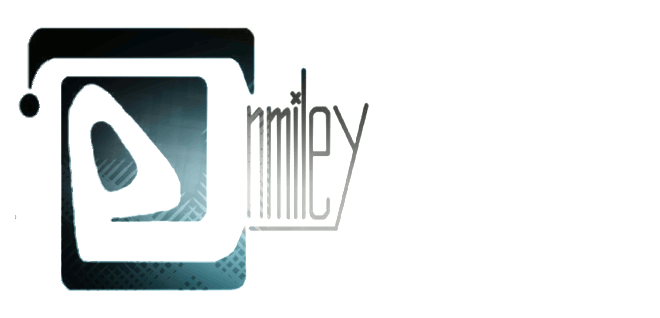 Llaveros de Fieltro
Cód.. Referencia:001
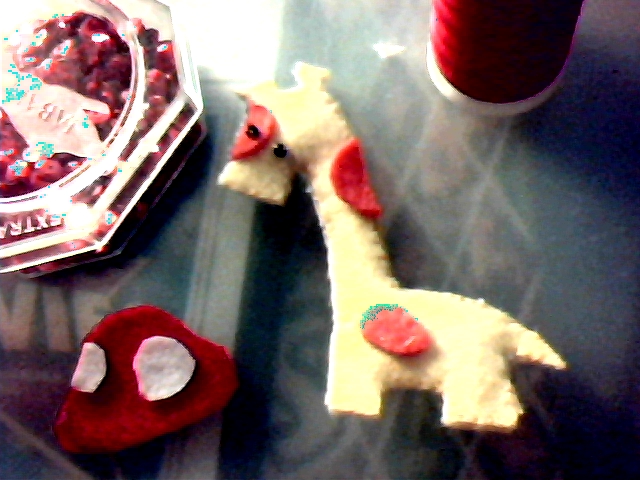 Cómodos de llevar y bonitos. No pesan,
Diseño y colores variados para todos 
Gustos. Llaveros con diseño de gatos 
Setas, corazones…Lo que mas destaca 
De nuestros llaveros es que están hechos artesanalmente, por lo que cada uno de 
Ellos es único.
En Stock
Precio:0,75€/unidad
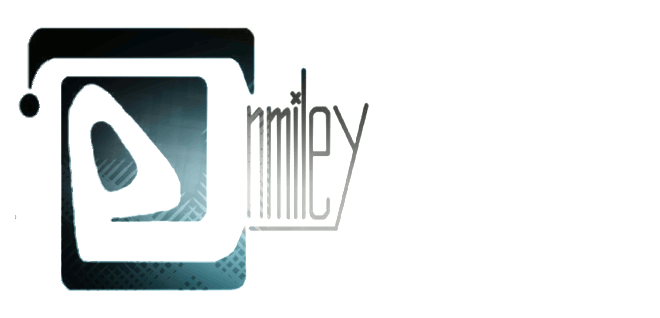 Velas Perfumadas
Cód.. Referencia:002
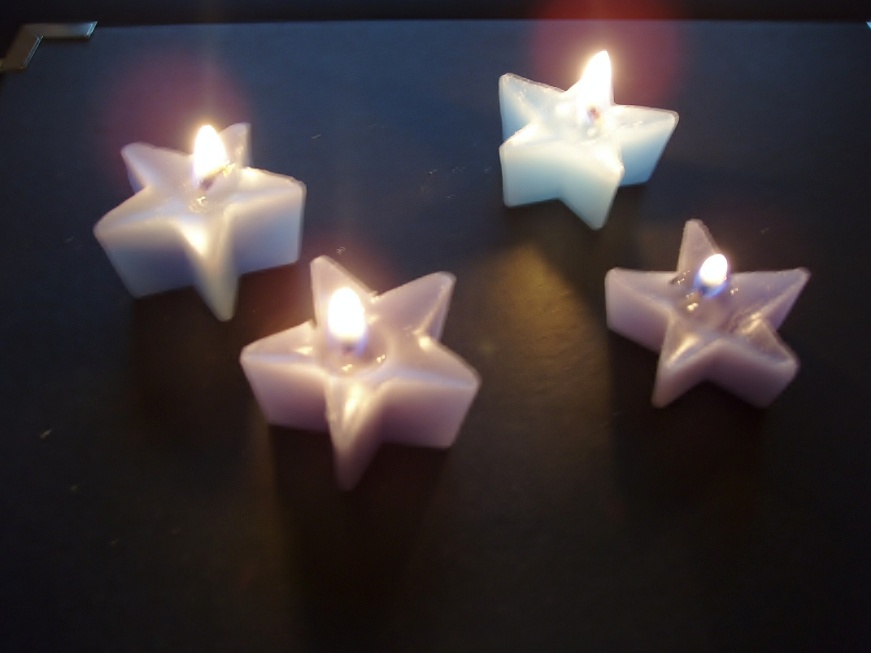 Velas perfumadas de colores. Bolsitas de 
tres velas ( 2 pequeñas con forma de 
estrella y otra mas grande )
En Stock
Precio:1€/unidad
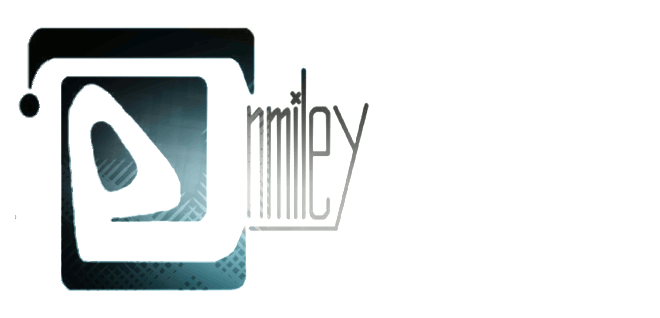 Pulseras
Cód.. Referencia:003
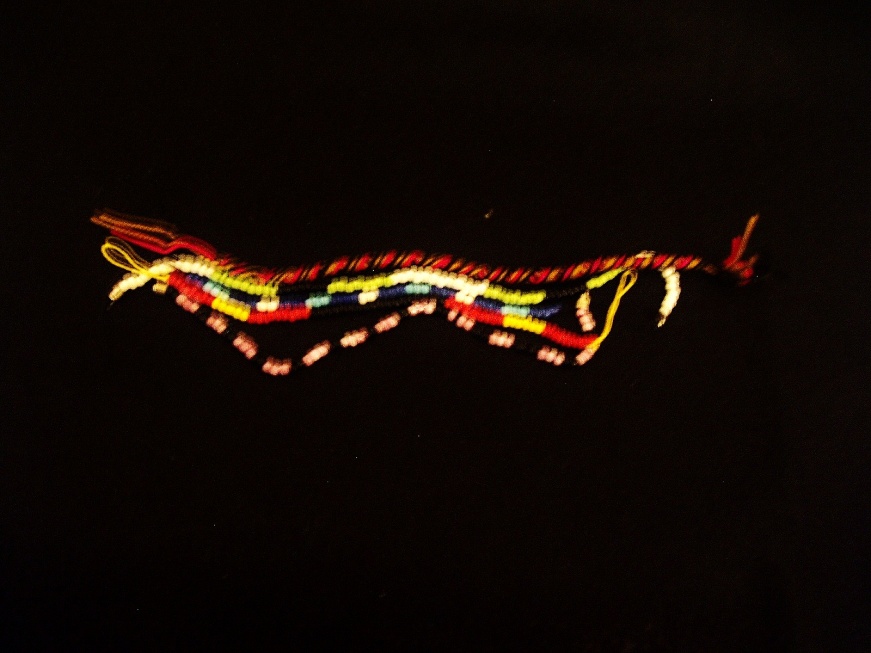 Pulseras de cuerdas de colores variados,
Alegres y llamativas.
Y también:
Pulseras de hilo de colores variados.
En Stock
Precio:0,75€/unidad
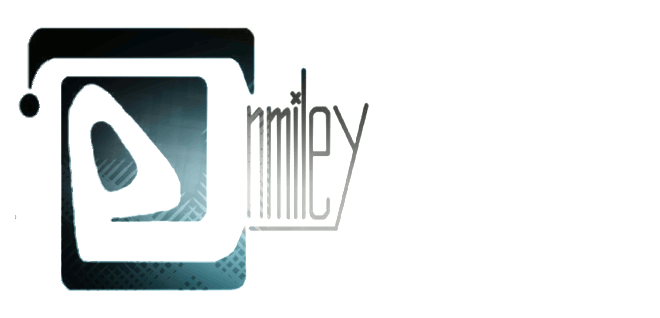 Broches de Fieltro
Cód.. Referencia:004
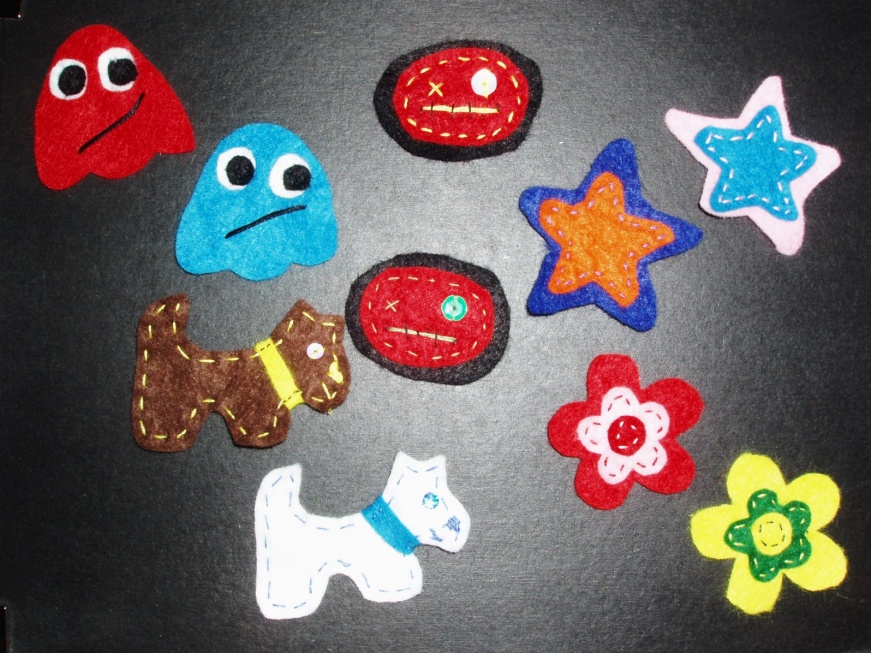 Son unos broches muy bonitos hechos
  de fieltro e hilos. Pequeños, livianos
Y fáciles de llevar. Disponibles en 10
Modelos, de diferentes colores y emotivos.
En Stock
Precio:0,75€/unidad
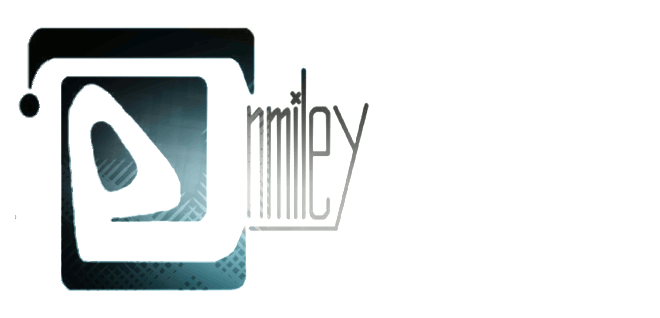 Marca páginas
Cód.. Referencia:005
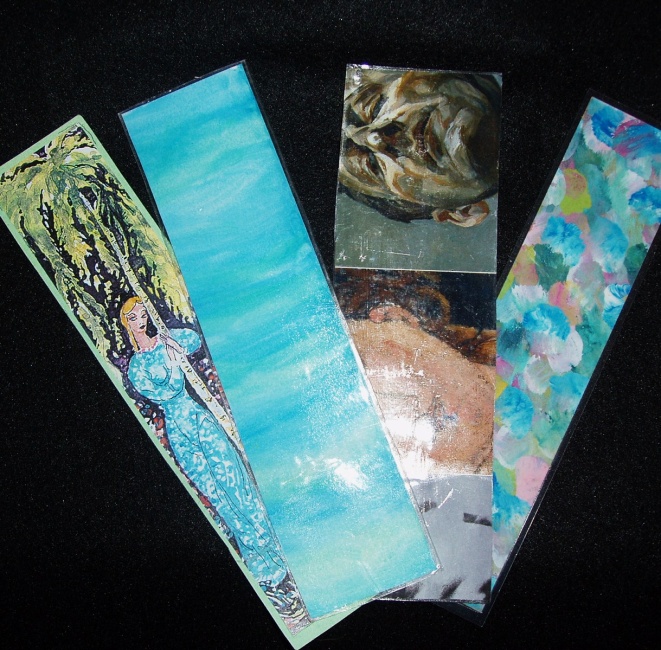 Gran gama de marca páginas plastificados
Y hechos a mano. Con distintos temas:
Música ,arte , paisajes etc. 
Que hará que cualquier publico se interese 
por ellos
En Stock
Precio:0,75€/unidad
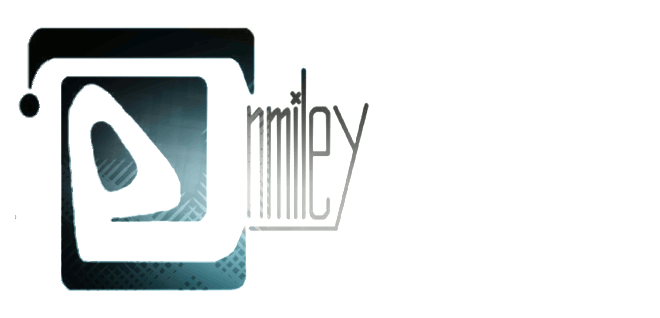 Algodón de Azúcar
Cód.. Referencia:006
Algodón de azúcar muy dulce y que 
gustara a todos, por su gran variedad 
Colores ( amarillo azul y rosa ) y sabores 
( mango, chicle y el típico algodón de azúcar)
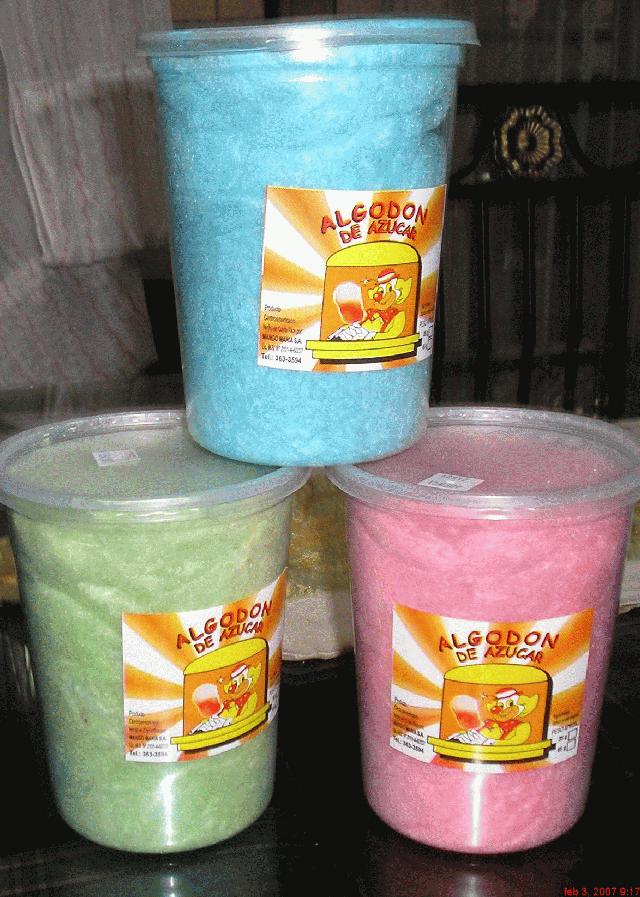 En Stock
Precio:4€/unidad
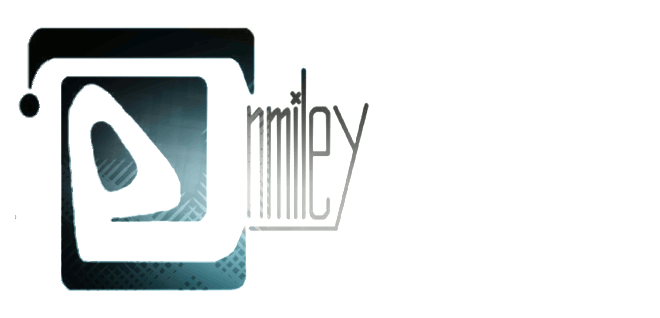 Chapas
Cód.. Referencia:007
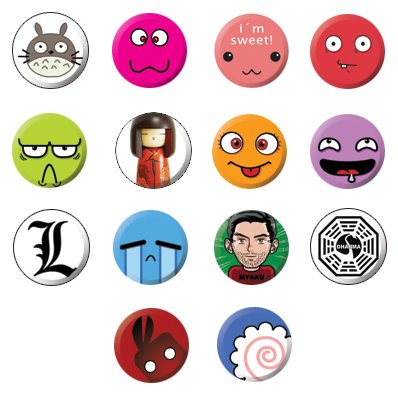 Chapas muy bonitas para decorar 
Chaquetas, gorros, estuches etc. Muy 
cómodos de llevar y hay de diversos 
estilos y diseños que gustaran a todos.
Precio:1€/unidad
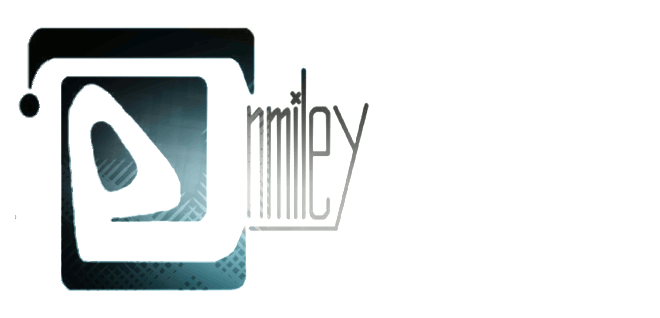 Cocido
Cód.. Referencia:008
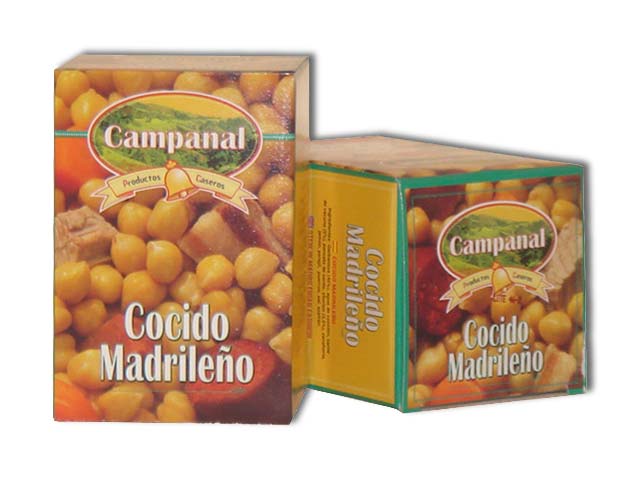 Cocido madrileño prueba uno de los platos 
típicos de Madrid el cocido. Vienen 
envasados de primera calidad junto con 
Con la receta de cómo preparar este 
Delicioso plata y podrás disfrutar de el 
por un bajo precio.
Precio:4€/unidad
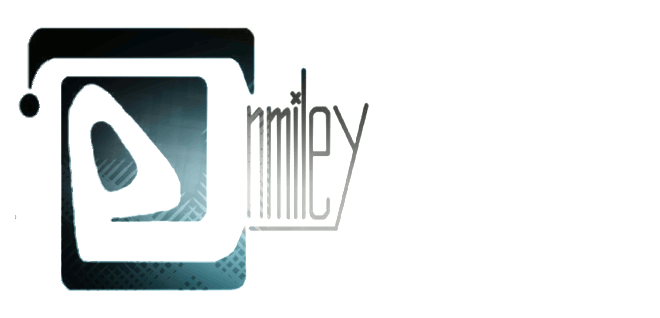 Cepillo
Cód.. Referencia:009
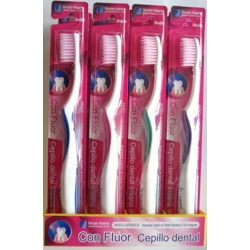 El cepillo dental IRISANA realiza dos procesos simultáneas: elimina la placa a la vez que proporciona masaje a las encías y realiza una profunda limpieza interdental con menos cantidad de pasta dentífrica.
Precio:2€/unidad
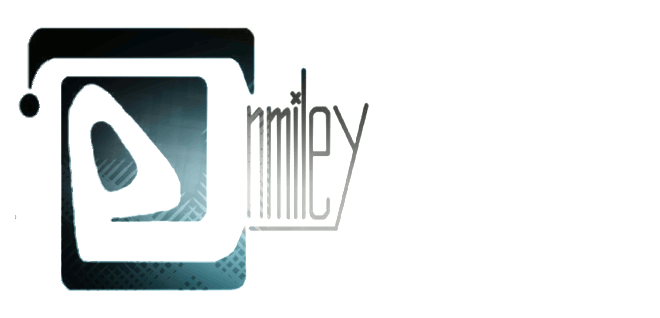